CoC Orientation
Thanh Pham, MPH
Community Outreach and Support Specialist
Welcome!
Let’s work together to end homelessness on Long Island
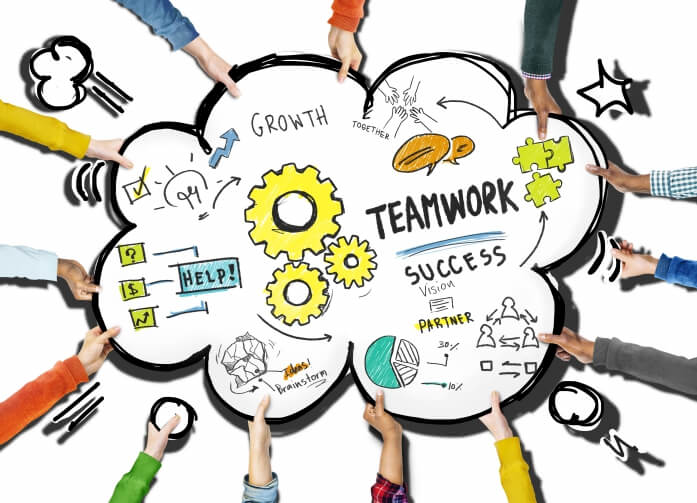 What is a CoC?
Acronym CoC – Continuum of Care

A local planning body that coordinates housing and services for people experiencing homelessness in a specific region
How many CoC’s are there?
There can only be 1 CoC within a specific geography 
There are >400 CoCs in the US
What does the lead agency do?
The lead agency is responsible for managing the Homeless Management Information System Database, submit its annual application for funding to HUD, and monitor CoC funded program performance 
Responsibilities – 
The lead serves as the liaison to the Federal Government and Local Entities 
The lead manage the database system in which clients are entered in 
The lead assists providers with the Department of Housing and Urban Development (HUD) application process and provides training/support where needed

Long Island Coalition for the Homeless (LICH) is the lead agency to the CoC 

The CoC oversees both Nassau and Suffolk Counties on Long Island
Who makes up the CoC?
Housing Providers
Case Managers
Shelter Workers
Street Outreach Workers 
Administrative/Data 
Community Based Organizations
Community Members 
Advocates 
Persons with lived experiences 
Local municipalities (i.e. libraries, schools, etc.)
Public Housing Authorities (PHA’s) 
Local Government Entities
Department of Social Services
Legislators 
Faith-Based Organizations
CoC Funded Programs
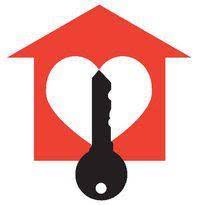 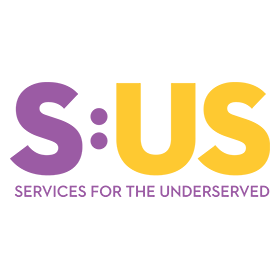 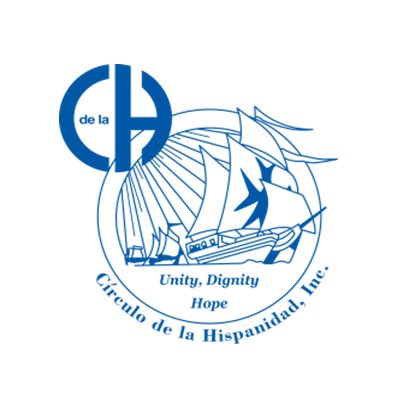 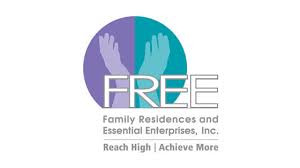 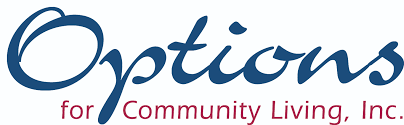 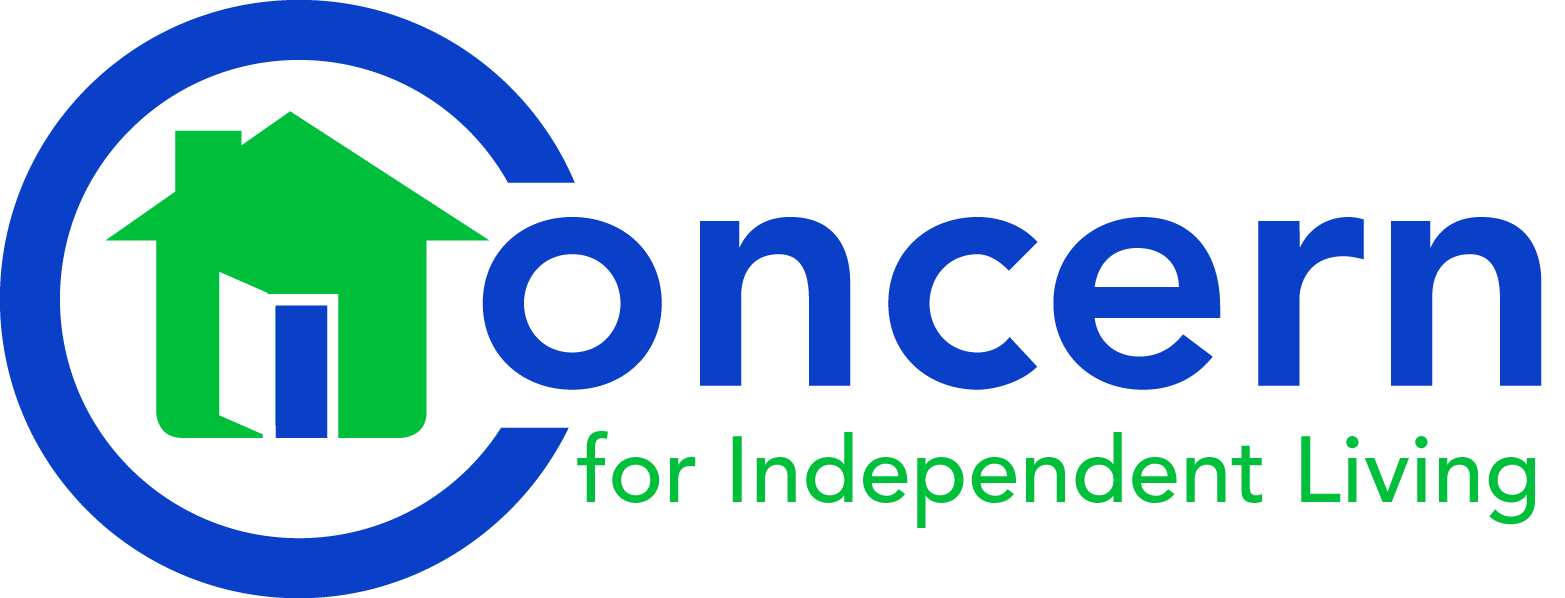 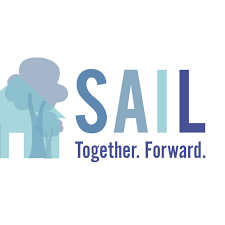 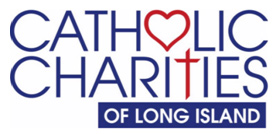 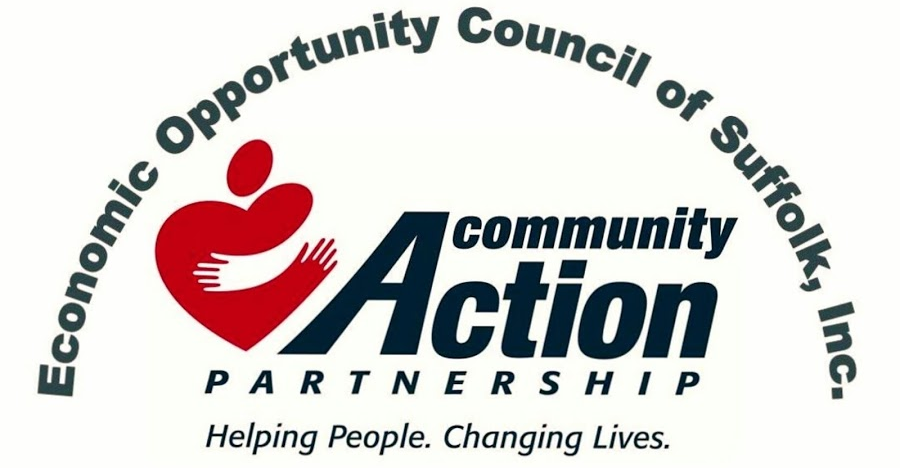 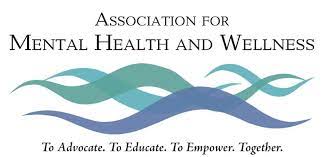 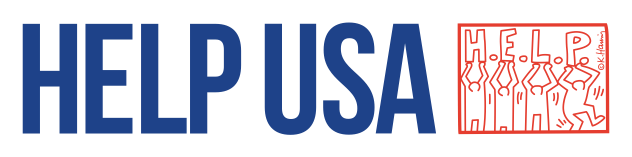 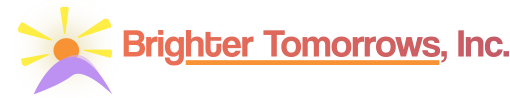 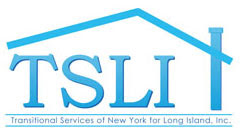 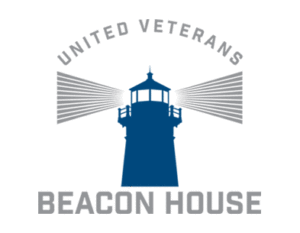 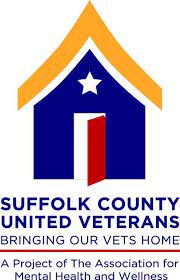 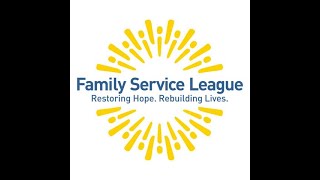 Suburban Housing
How do I join/sign up?
Visit our website: 
Lihomeless.org 
Former meeting minutes, committee information, CoC meeting list, etc. 
Email Thanh, Community Outreach & Support Specialist – tpham@addressthehomeless.org 
Join the CoC List-serv – receive updates within our region, resources, invitation to our committee meetings, funding opportunities, connect with others who engage or directly work with people experiencing homelessness 
If you would like to present on behalf of your agency (services/resources/etc.), please contact Thanh 
The CoC Business Meeting is open to all 
There are no fees associated with joining the CoC and everyone who is a part of the CoC plays an important role in addressing homelessness on Long Island
Other Subcommittees – CES Case Conferencing Group, Street Outreach Committee, CE Steering Committee, etc.
CoC Organizational Chart
CoC Governance Board
CoC Business Meeting
Subcommittees
CoC Business Meeting (Open Meeting)
General Body Meeting 

We meet monthly (via Zoom/Phone) 
Every 3rd Friday of the month (unless indicated otherwise) from 9:00AM-10:15AM 
Minutes are sent out via email and put on our CoC Website: lihomeless.org 

Meeting Agenda 
Funding Updates
Local / State / Federal 
Technical Assistance Updates 
Shelter Updates 
Department of Social Services 
Housing Updates
Coordinated Entry Teams (LICH CES AND TSCLI CES)
Data Updates 
HMIS Team 
Events/Trainings 
Resource Sharing + Provider Updates
Presentations from other providers (services, advocacy/policy, resources)
CoC Governance Board Meeting (Closed Meeting)
Funding Updates 
Local 
Voting 
Policy Implementation or Changes 
Assessments/Prioritization, etc. 
Operational Changes 
Meeting member slates – nomination process
Subcommittees
CE Steering Committee 
Process for housing prioritization (and who will be served) is determined by this committee and the Governance Board

CES Case Conferencing 
Discuss high barrier cases (chronic shelter clients, street outreach, rapid rehousing programs) 
Trouble-shoot/problem-solve 
Resource sharing 
Street Outreach Committee 
Updates with street outreach workers/providers/people that engage with people living on the street 
Resource sharing 
Identify new/highly populated areas 
Committee collaboration
Point in Time (PIT Count)
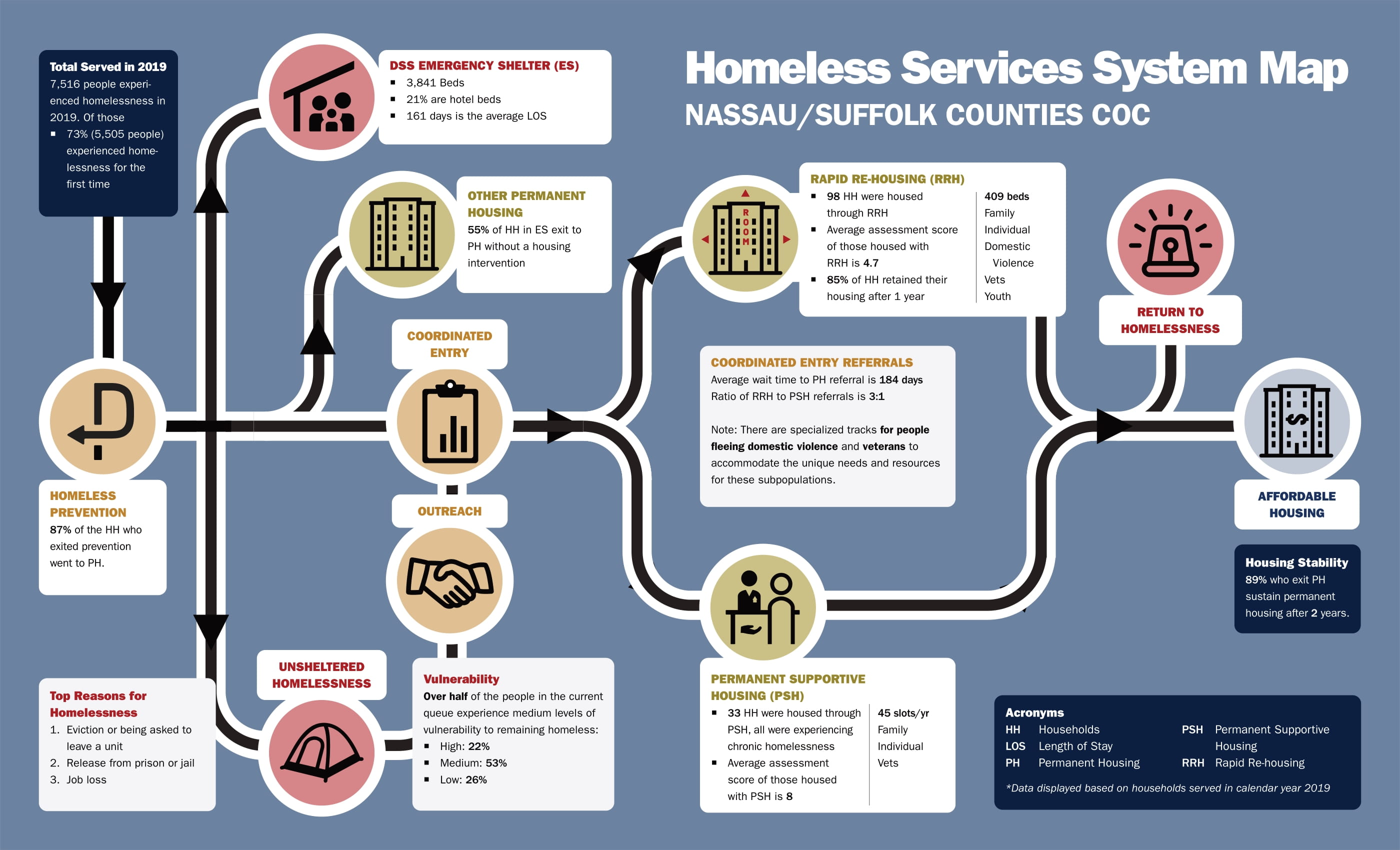 Homeless System on LI
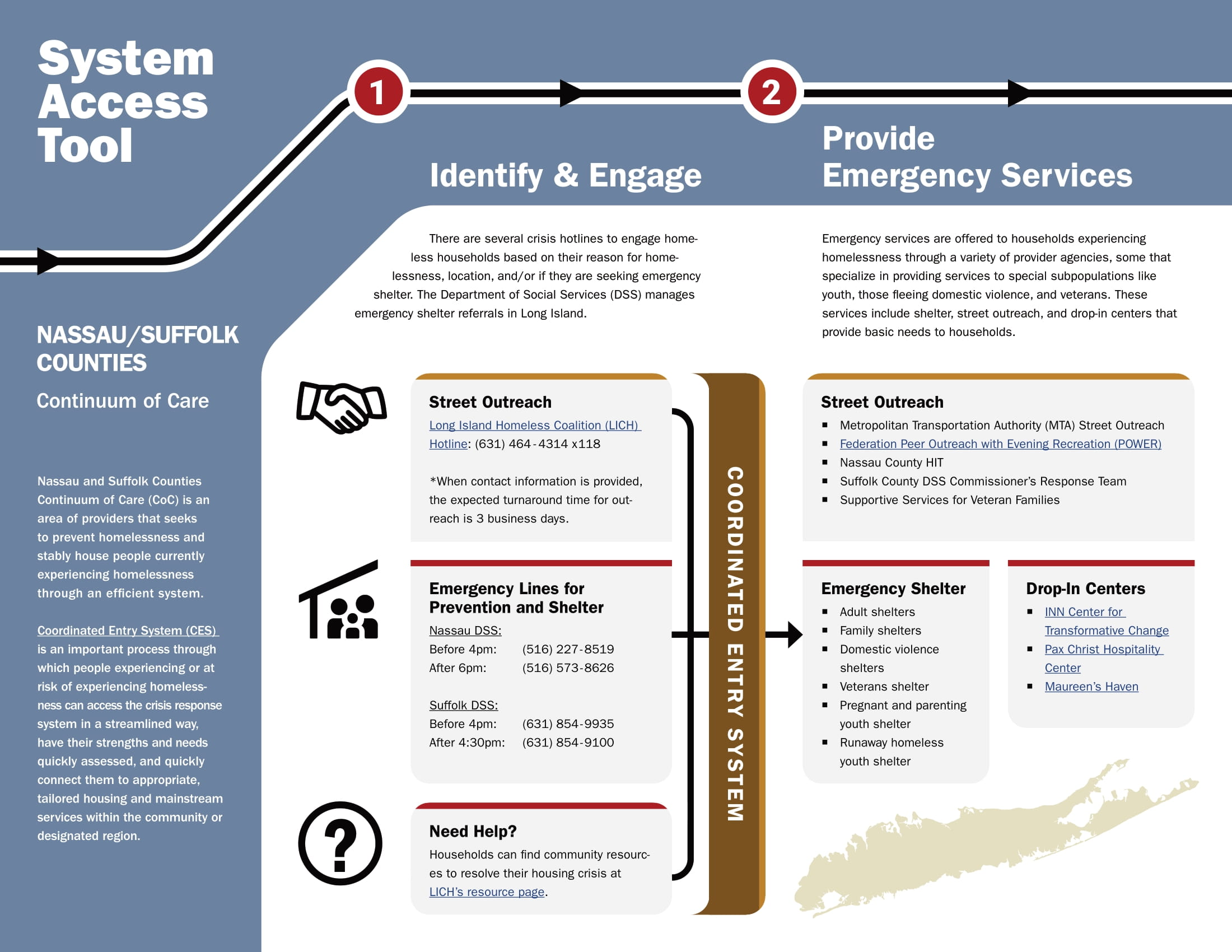 First – Identify and Engage Second – Connection to Emergency Services
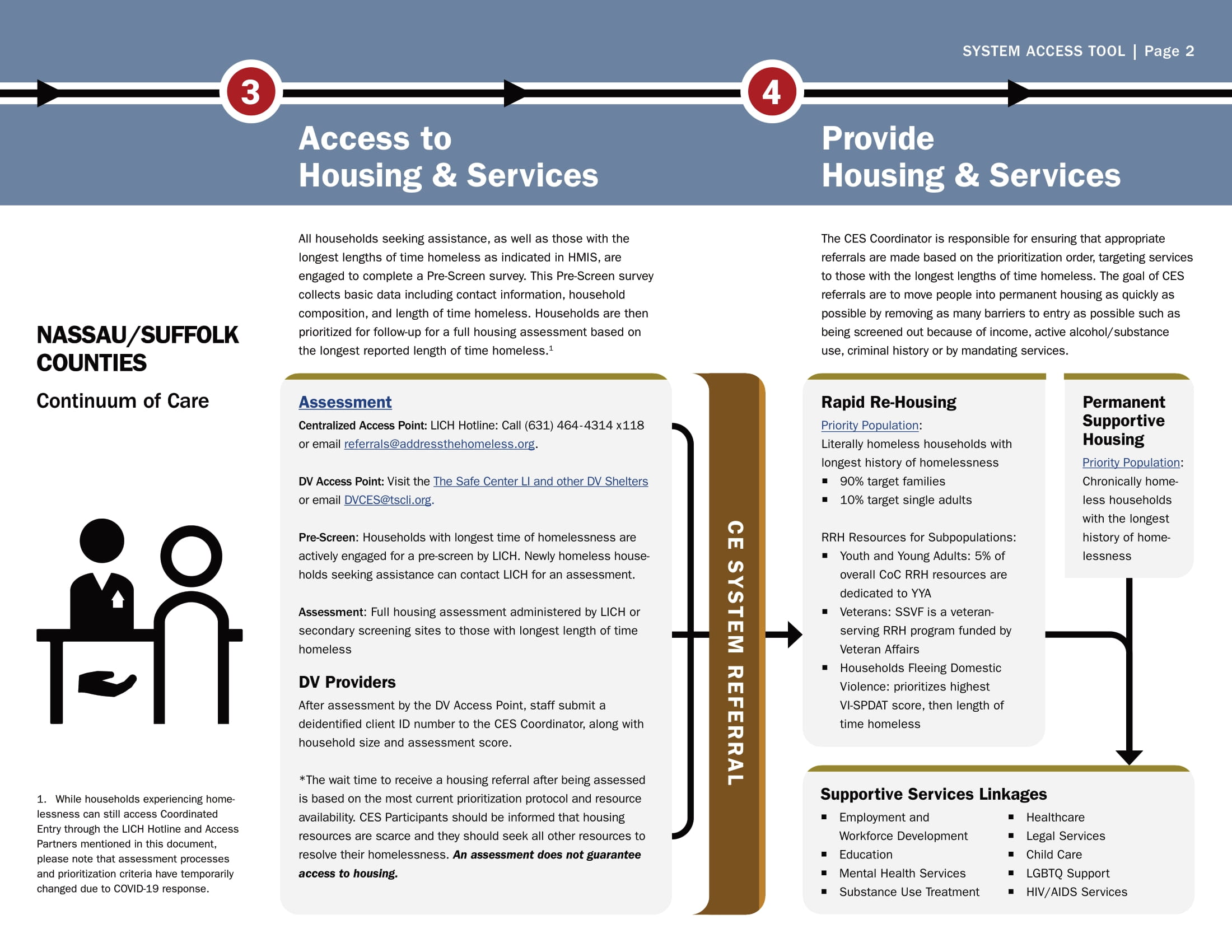 Third – Access to Housing and Services Fourth – Provide Housing and Services